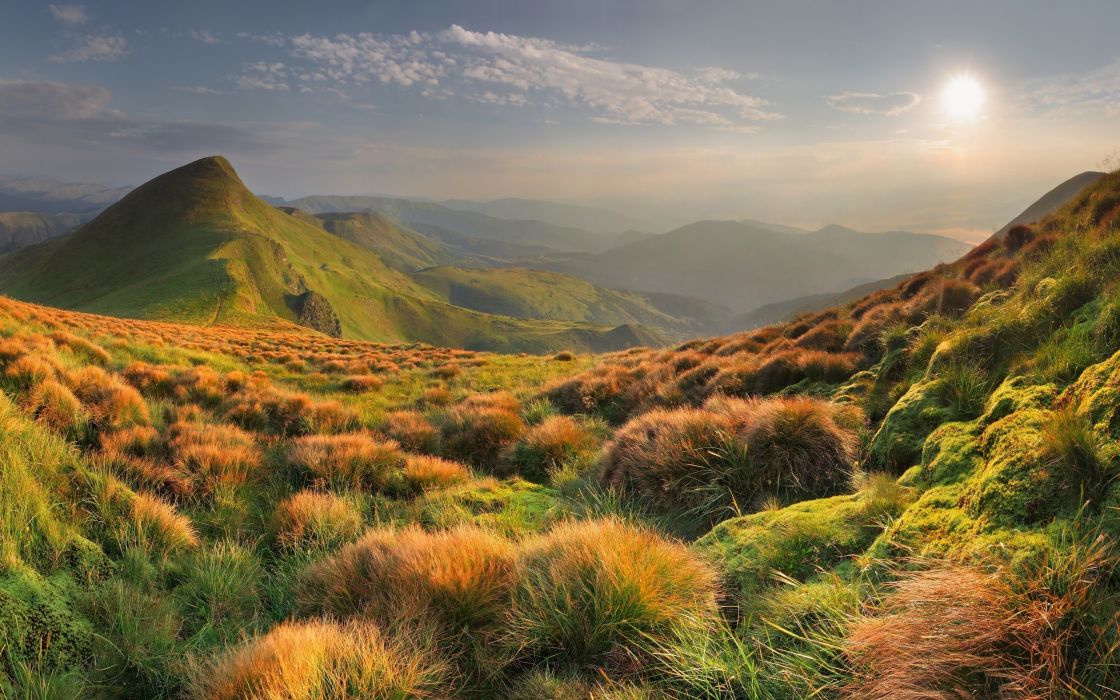 Why God is worthy of Praise
Psalm 147
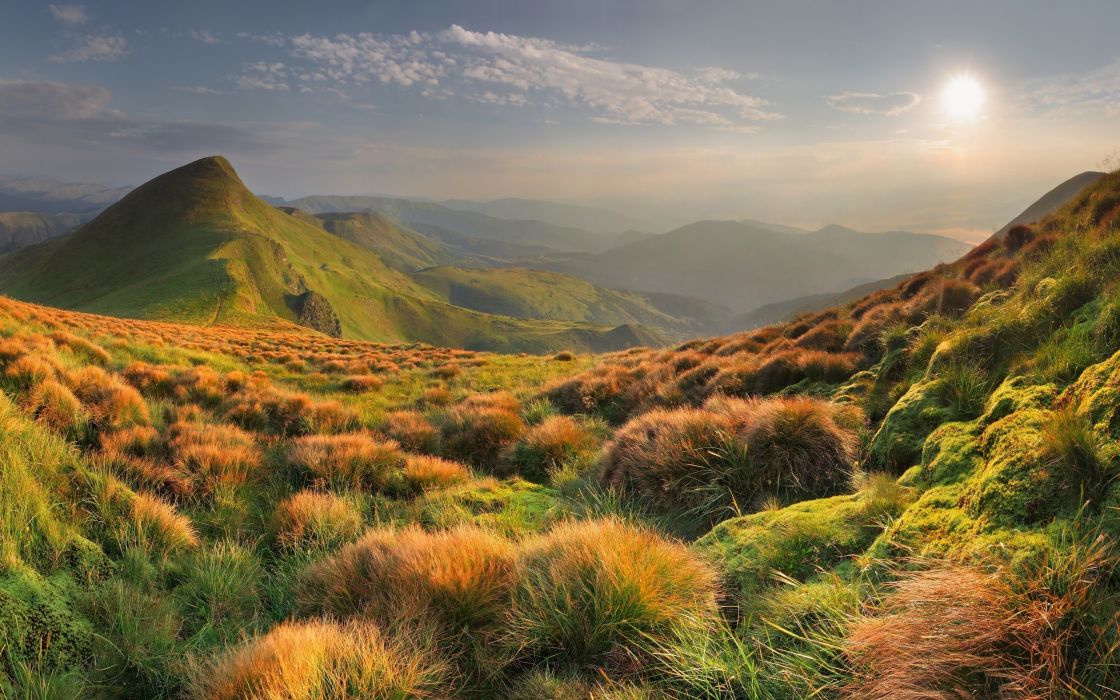 Why God is worthy of Praise
Praise 
Strong’s – To shine, to boast
Vines – To celebrate, glory, sing (praise), boast
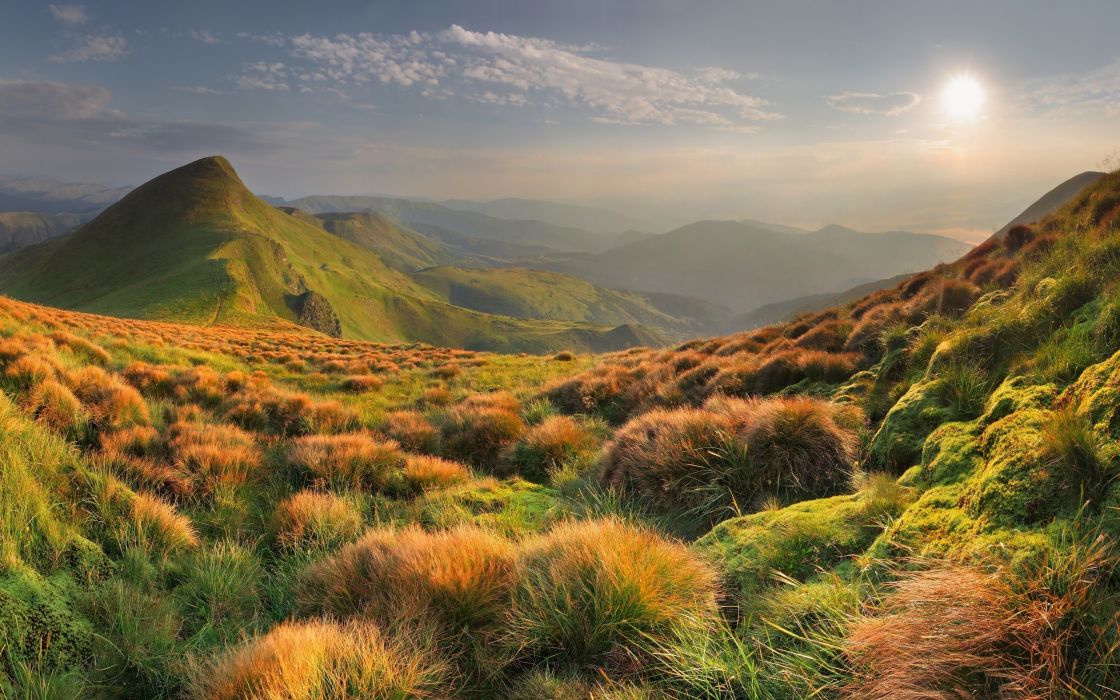 God’s Power
V.4-5,15-18
God is all-powerful, yet He is mindful of and cares for us
Psalm 8:3-9 – God is the creator, yet He is mindful of man
1 Peter 5:6-7 – God cares for us
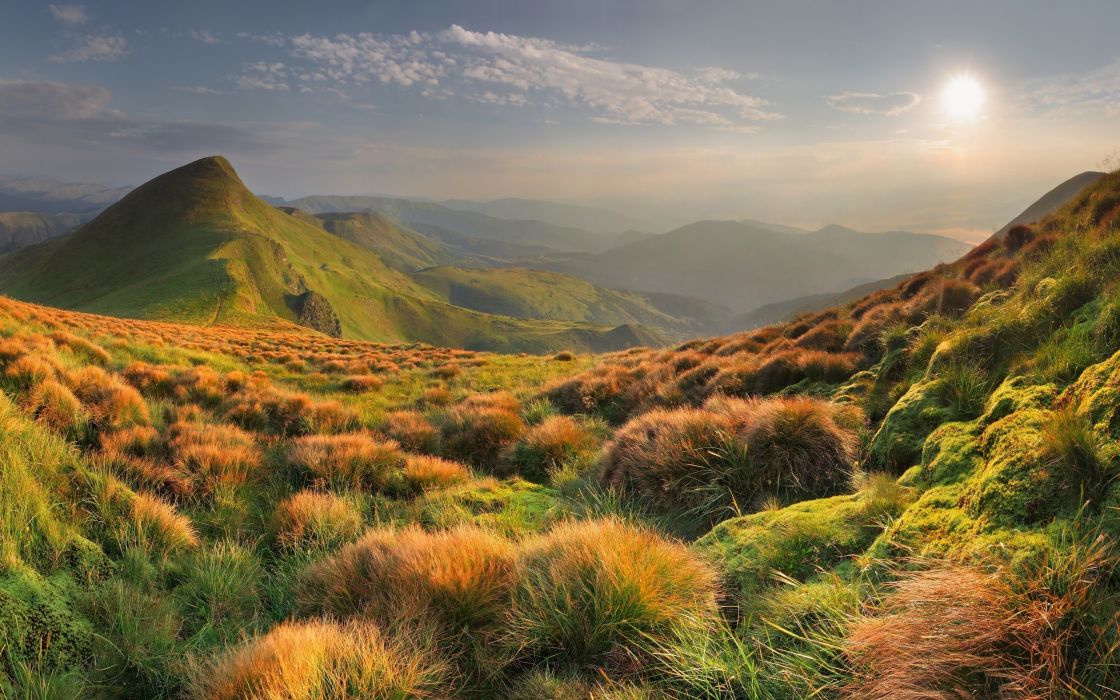 God’s Power
V.4-5,15-18
The power of God’s words
Genesis 1:1-3 – God spoke everything into existence 
2 Timothy 3:16-17 – God gave man His word
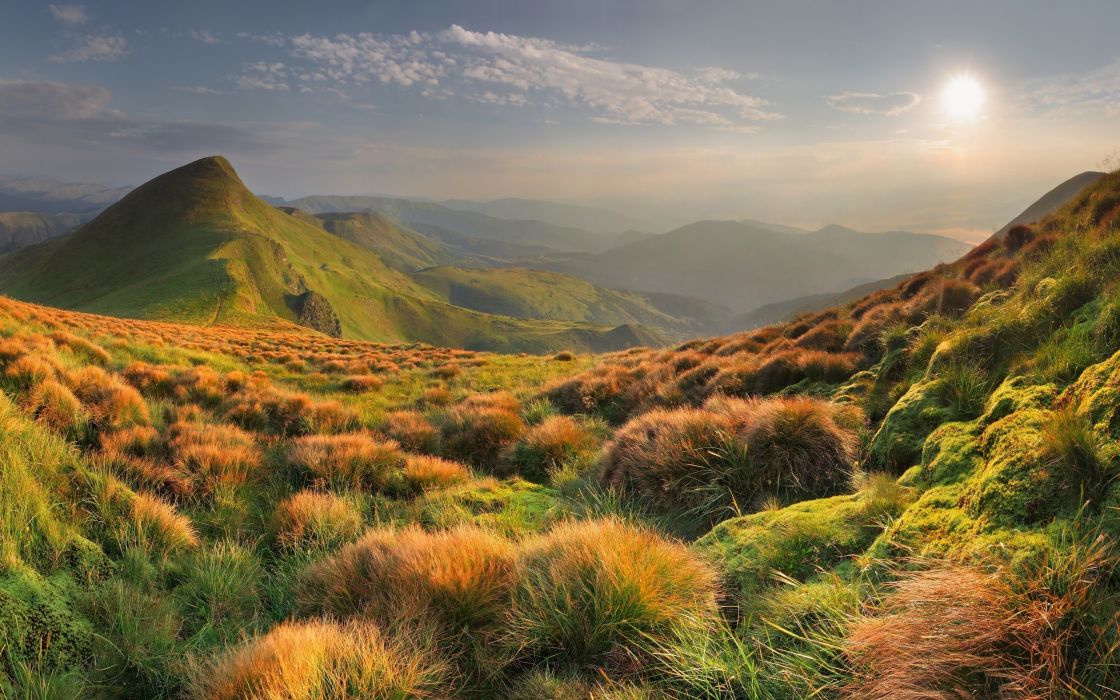 God Provides For Us
V.2-3, 8-9, 13-14
God builds up, gathers, heals, strengthens, blesses, makes peace, and fills
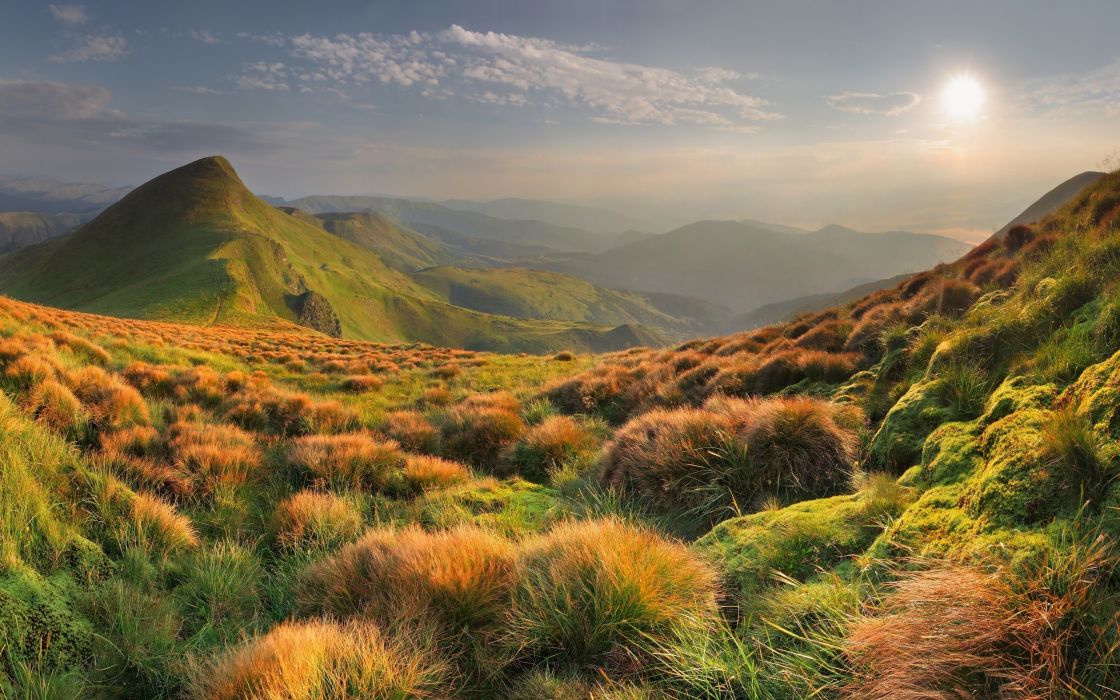 God Provides For Us
V.2-3, 8-9, 13-14
Matthew 6:25-33 – God provides what is needed 
Psalm 127:1 – “Unless the Lord builds the house, they labor in vain who build it”
Deuteronomy 8 – Remember what God has done
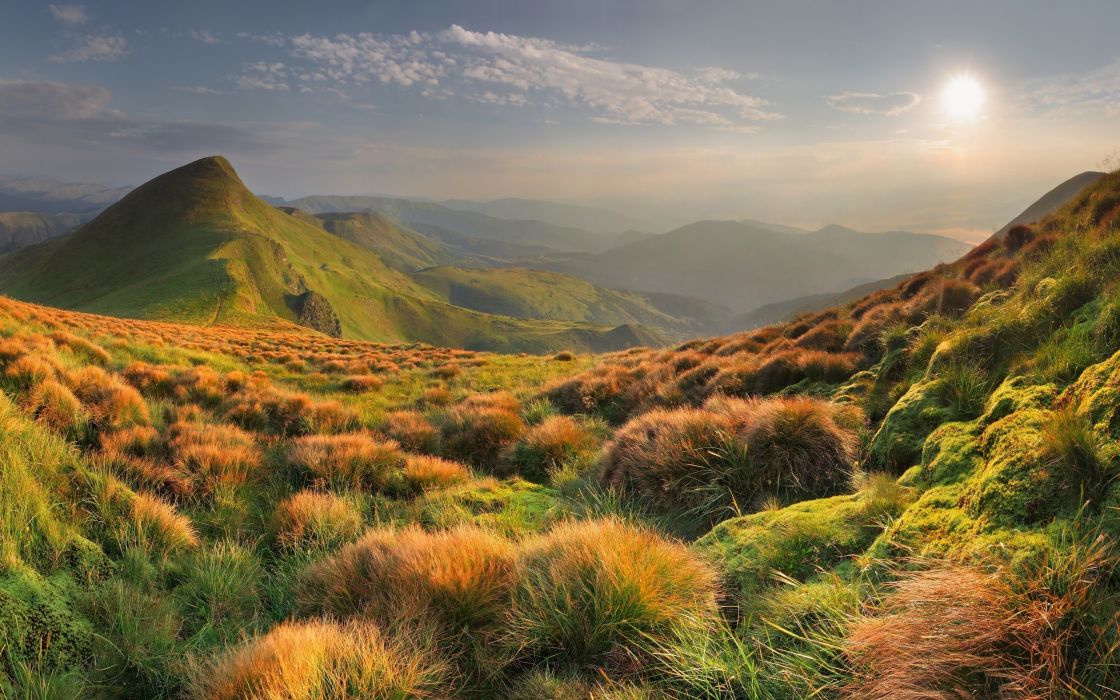 God Exalts the Humble
V.6, 10-11
Nebuchadnezzar 
Looked at his kingdom and thought he had built it (Daniel 4:29-30)
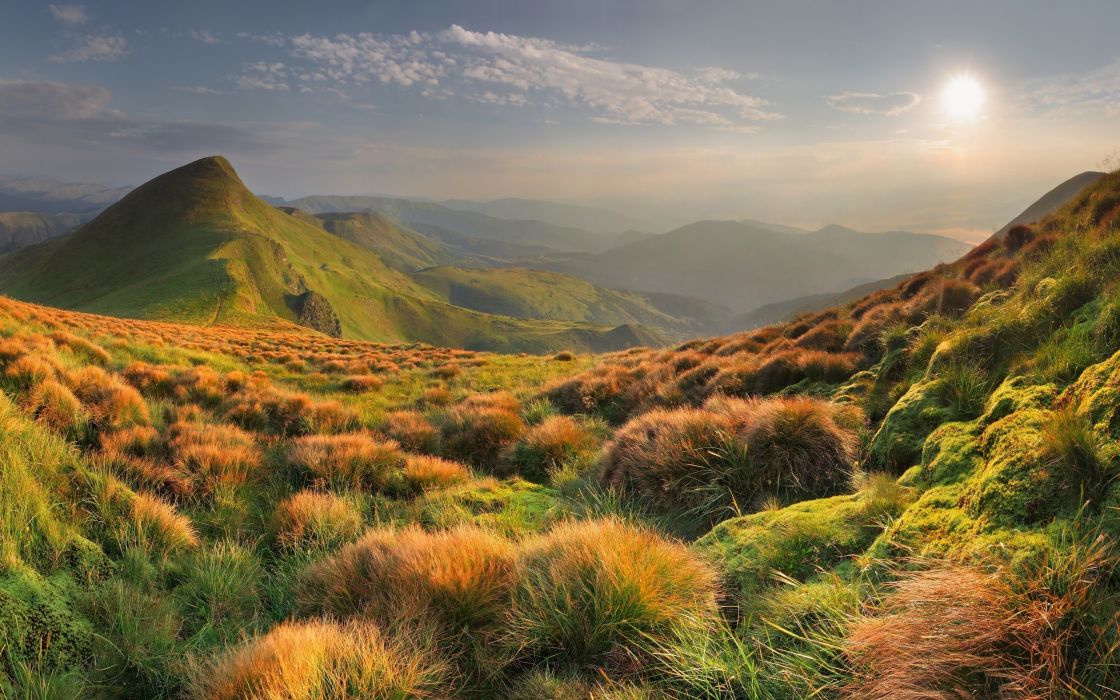 God Exalts the Humble
V.6, 10-11
Moses  
Was not eloquent of speech (Exodus 4:10)
God used him to lead the children of Israel out of Egyptian bondage
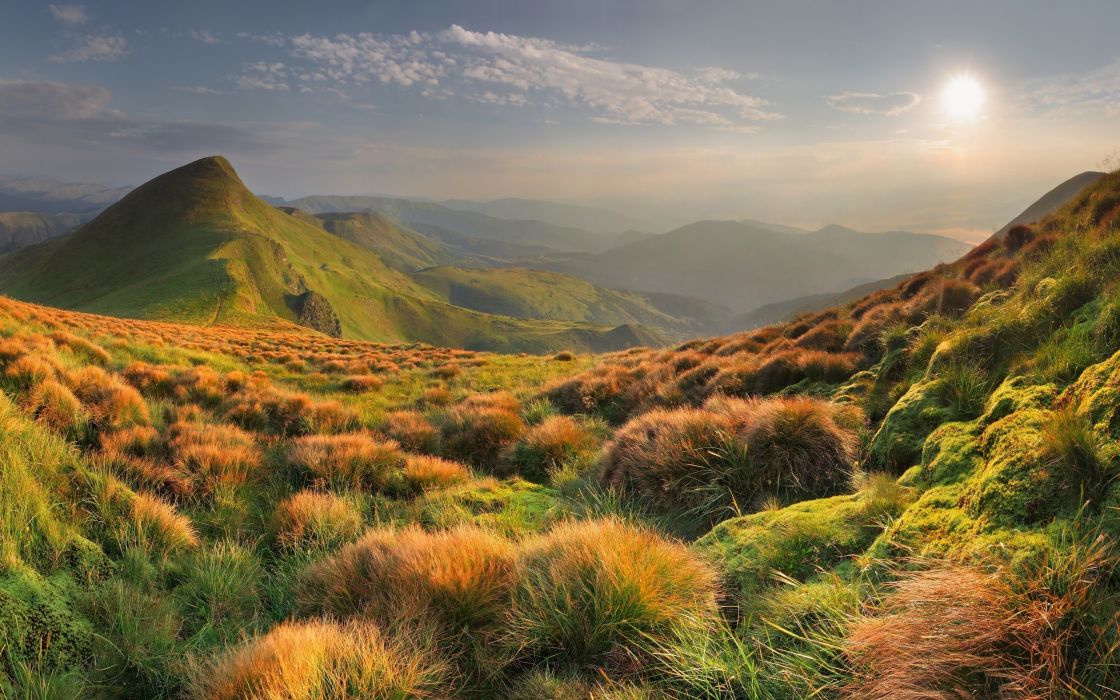 God Exalts the Humble
V.6, 10-11
Paul 
Did not come with excellence of speech (1 Corinthians 2:1)
The presentation of the gospel did not place an emphasis on the presenter
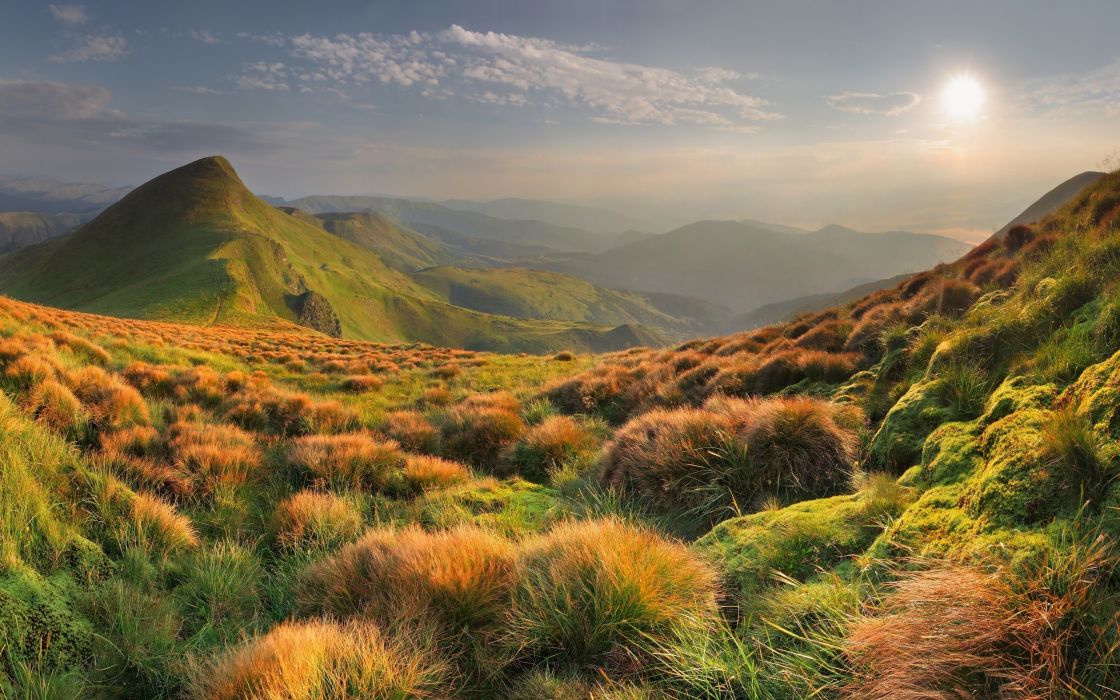 God Exalts the Humble
V.6, 10-11
Jesus 
There was nothing about His appearance, where He was from, who His earthly father was, or how He died that would indicate He was the one God is going to use (Isaiah 53:2; Matthew 13:54-56; John 1:46; Matthew 27)
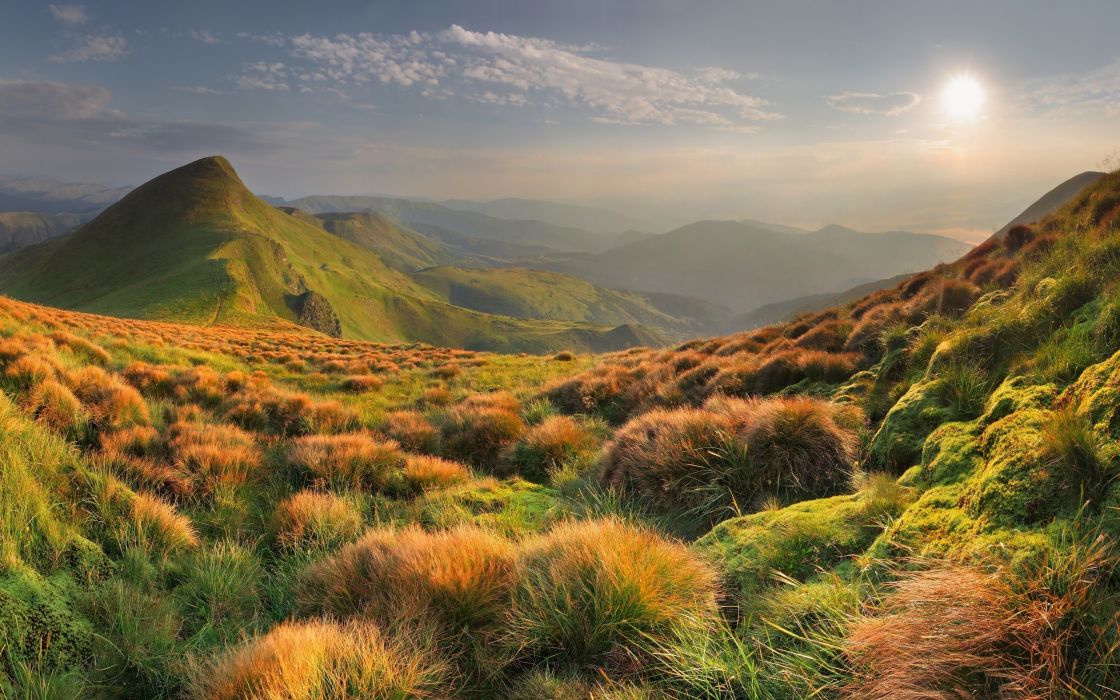 God Exalts the Humble
V.6, 10-11
Jesus 
He humbled Himself and God exalted Him (Philippians 2:5-11)
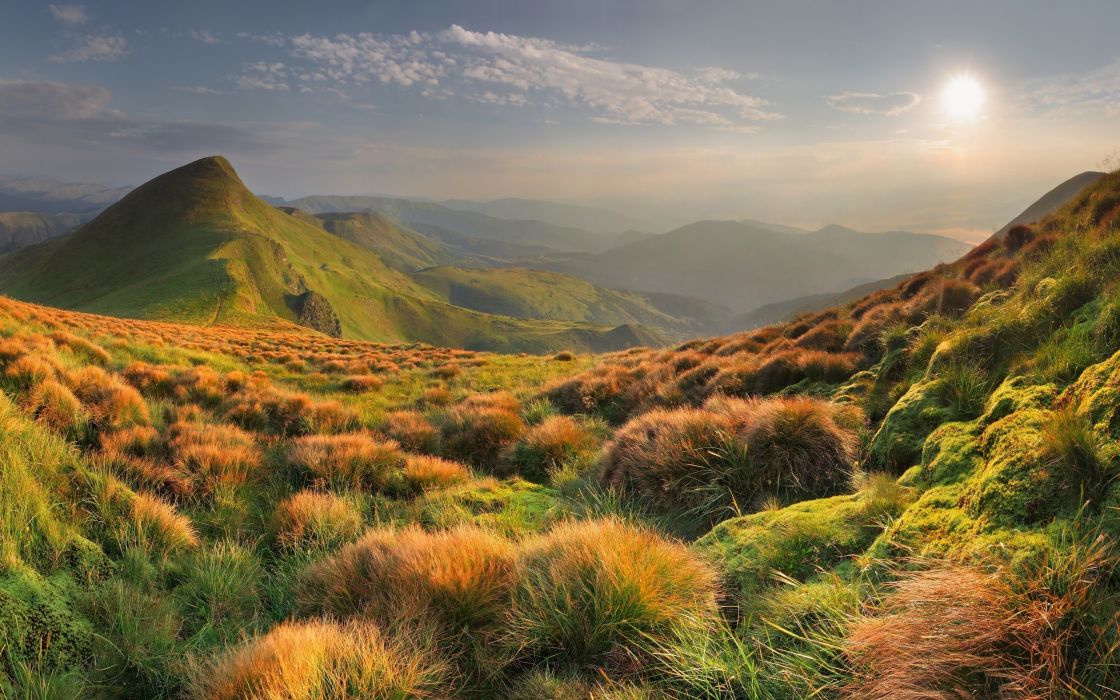 God Exalts the Humble
V.6, 10-11
It takes no talent to be humble, therefore it takes no talent to please God
It takes humility, which is something all can do
Matthew 23:12 – He who humbles himself will be exalted
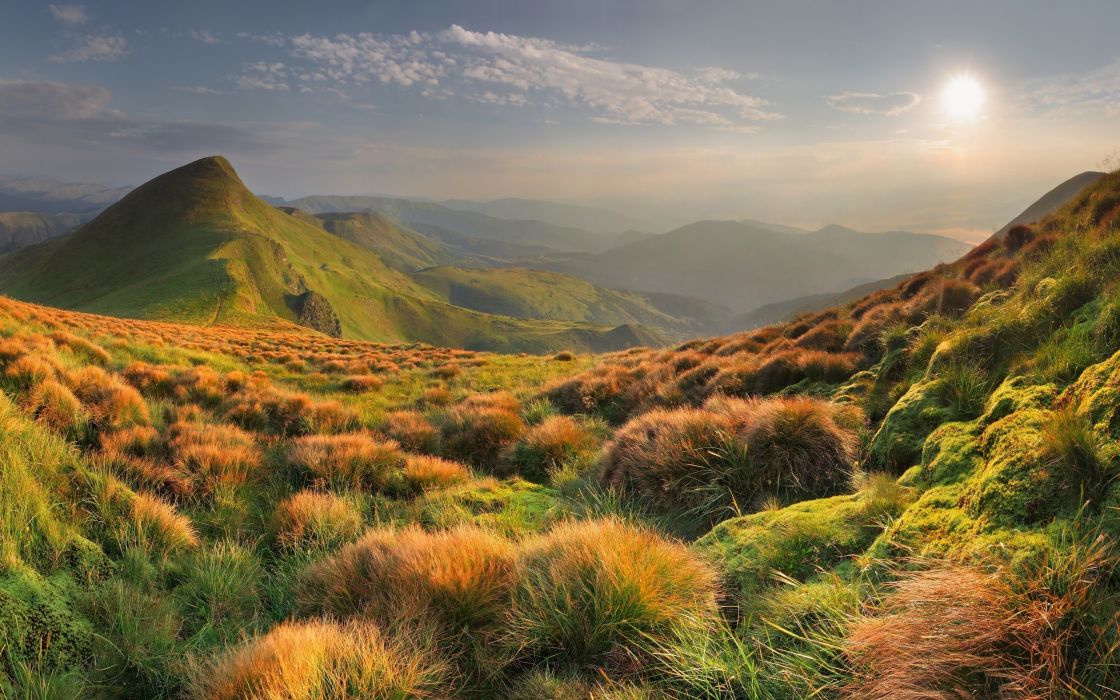 Why God is worthy of Praise
Psalm 147